Setting Boundaries
Boundaries
are the realization of our own person apart from others
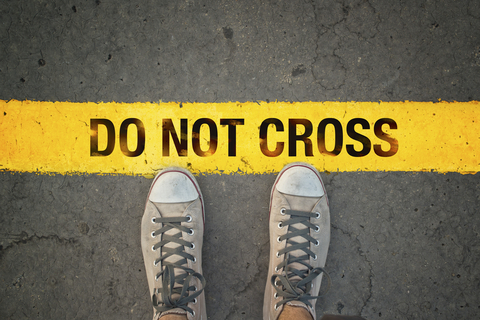 When we are over-responsible for others, we can’t take responsibility for our own life.
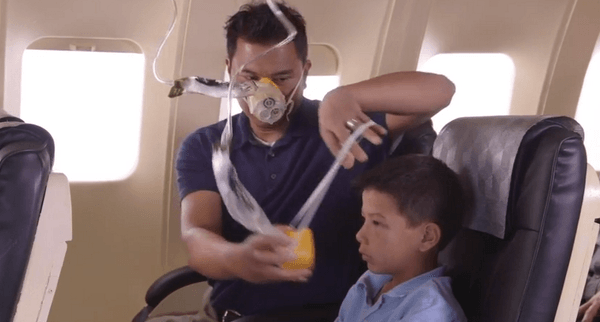 People who are unable to set boundaries allow themselves to be repeatedly controlled and even injured by others.
The essence of boundaries is where I end and 
someone else begins
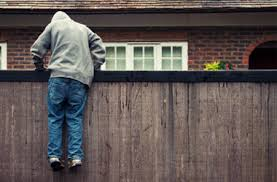 The HolyTrinity
Just as unity is the most basic quality God possesses, he has diversity within this unity
We are to master the art of “being me without losing you.”
Positive Affirmations of God’s identity
“I am compassionate.” (Ex. 22: 27) 
“I am holy.” (Lev. 11: 44) 
“I am the first and I am the last.” (Isa. 48: 12) 
“I, the Lord, am your Savior.” (Isa. 60: 16) 
“I am merciful.” (Jer. 3: 12)
Negative affirmations of God’s identity
“There are six things the Lord hates, seven that are detestable to him: haughty eyes, a lying tongue, hands that shed innocent blood, a heart that devises wicked schemes, feet that are quick to rush into evil, a false witness who pours out lies, and a man who stirs up dissension among brothers” Proverbs 6:16-19
What defines us…..
Our attitudes: 
our opinions about or mental positions toward something
What Defines us….
Our Feelings:
Both our physical feelings of pleasure or pain and our emotional feelings are on our property and no one else’s. We are responsible for our own feelings
How do we develop boundaries?
There must be internal bonding for one to be able to establish boundaries.
Without bonding, boundaries as they were meant to be cannot exist. 
They are limits without love
When setting boundaries….
Love cannot exist without freedom
Crossing over boundaries
When we take responsibility for others’ feelings we are crossing over their boundaries.
Guilty compliance is never love; it is slavery
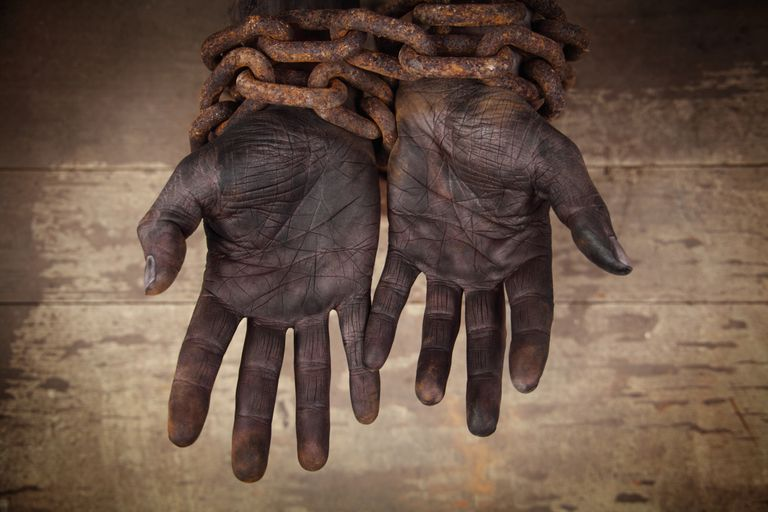 Take responsibility of your own feelings
“If your brother sins against you, go and show him his fault, just between the two of you. If he listens to you, you have won your brother over” (Matt. 18: 15).
Causing Guilt to Others
One of the most common ways of taking away people’s choices is through guilt messages. 


“ How could you do this to me?”
Manipulation
Intimacy does not thrive where someone is not free to choose separateness without guilt
SKILLS FOR SETTING BOUNDARIES
Gain Awareness
Define Who You Are
Define Who you are not
Develop the “No” muscle
Stop Playing Victim
Become Active, Not Reactive 
Set Limits 
Be Honest